KOMPUTER APLIKASI DESAIN GRAFIS II
(ADOBE PHOTOSHOP)
PERTEMUAN KE-2
Dosen: Ganjar Miftahuddin, M.Ds
MENGENAL
MEDIA,
DPI (Dots per inch),
DAN WARNA
DPI
(Dots Per Inch)
MEDIA
WARNA
Media adalah segala bentuk perantara yang digunakan seseorang untuk menyampaikan pesan sehingga sampai kepada penerimanya.
DPI adalah bentukan dari suatu ukuran hasil cetak atau visual, dimana merupakan suatu kumpulan titik di dalam suatu bentukan linier dalam ukuran inchi (2,54 cm).
Warna merupakan spektrum tertentu yang terdapat di dalam suatu cahaya sempurna.
DPI (DOTS PER INCH)
WARNA
MEDIA
Hight quality 300 dpi
Low quality 72 dpi
CMYK
Media Cetak
Surat Kabar
/ Koran
Majalah
Flayer
Booklet 
Brosur 
Buku
Billboard
Banner
Dll

Media Digital
Web
Web banner
dll
Cyan, Magenta, Yelow, Crome
Media cetak yang biasanya dengan ukuran kecil seperti A6, A5, A4, A3, A2, A1 dan custom ukuran kecil contoh seperti flayer, brosur, majalah, buku, dll dapat menggunakan 300dpi karena agar terlihat detail saat di cetak. Namun jika Media yang biasanya lebih besar dari A1 contoh seperti sepanduk, billboard,dll dapat menggunakan 72dpi.
Warna yang  di ambil dengan pigmen/tinta.
(Print/Cetak)
RGB
72 dpi
Red, Gren, Blue
Media digital cukup dengan menggunakan 72dpi karena agar file tidak terlalu besar.
Warna yang  di ambil dengan cahaya.
(Digital)
MENGENAL DAN LATIHAN
MENGGUNAKAN
ADOBE PHOTOSHOP
Adobe Photoshop atau biasanya di sebut sebagai Photoshop merupakan perangkat lunak editor citra buatan Adobe Systems yang dikhususkan untuk pengeditan foto atau gambar dan pembuatan efek.

Adobe Photosop di mulai dari Photoshop 7, CS (Creative Suite) dengan pengembangannya seperti CS2, CS3, CS4, CS5,dan CS6 setelah itu lanjut ke versi seterusnya ya itu Creative Cloud  (CC).
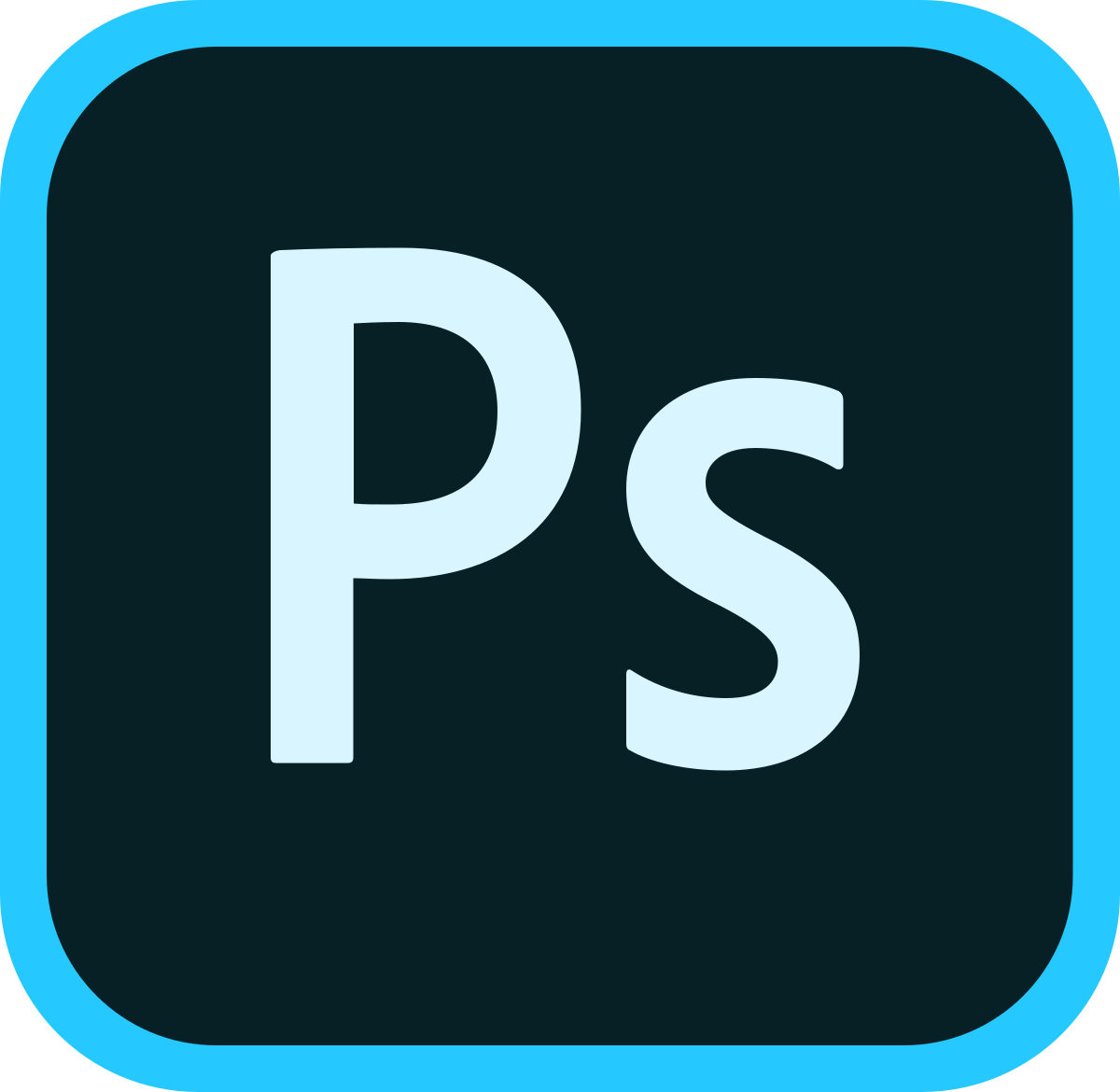 BERIKUT MERUPAKAN TAMPILAN AWAL ADOBE PHOTOSOP.
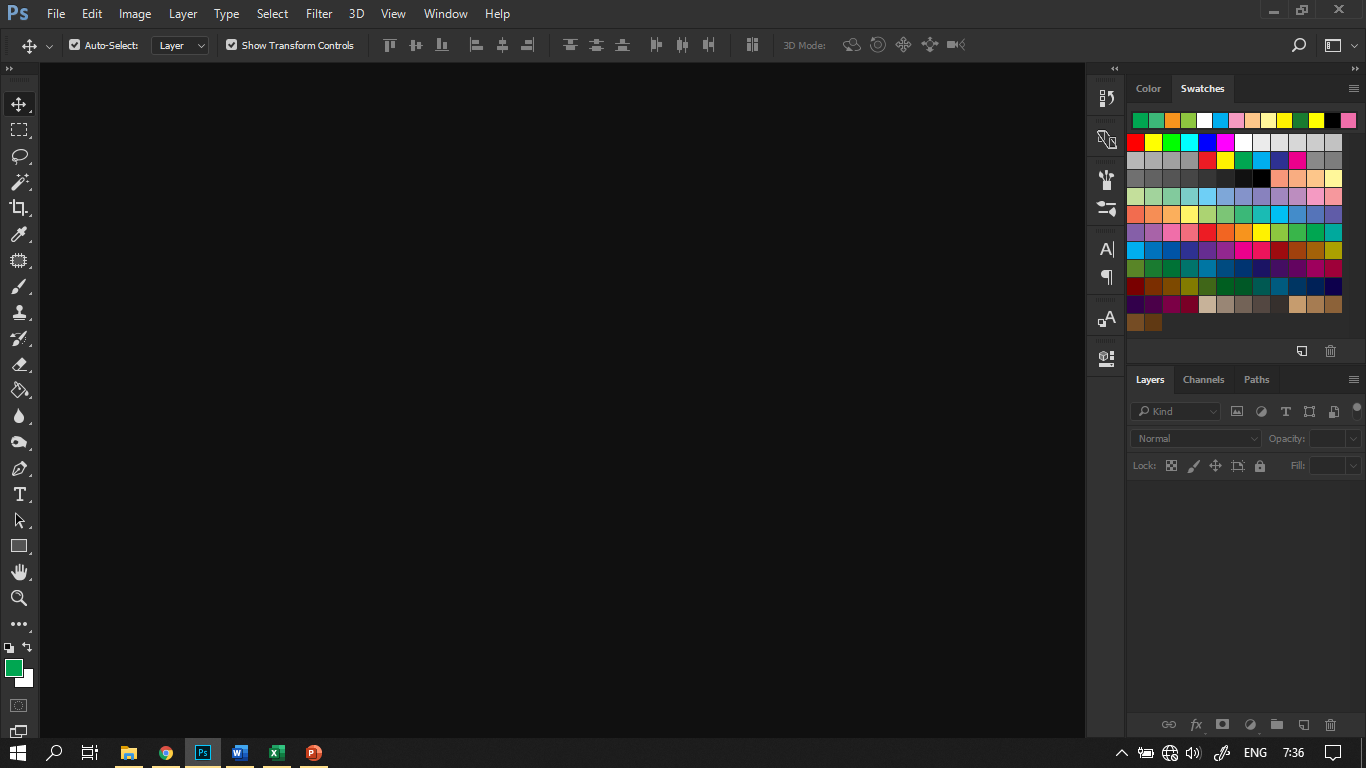 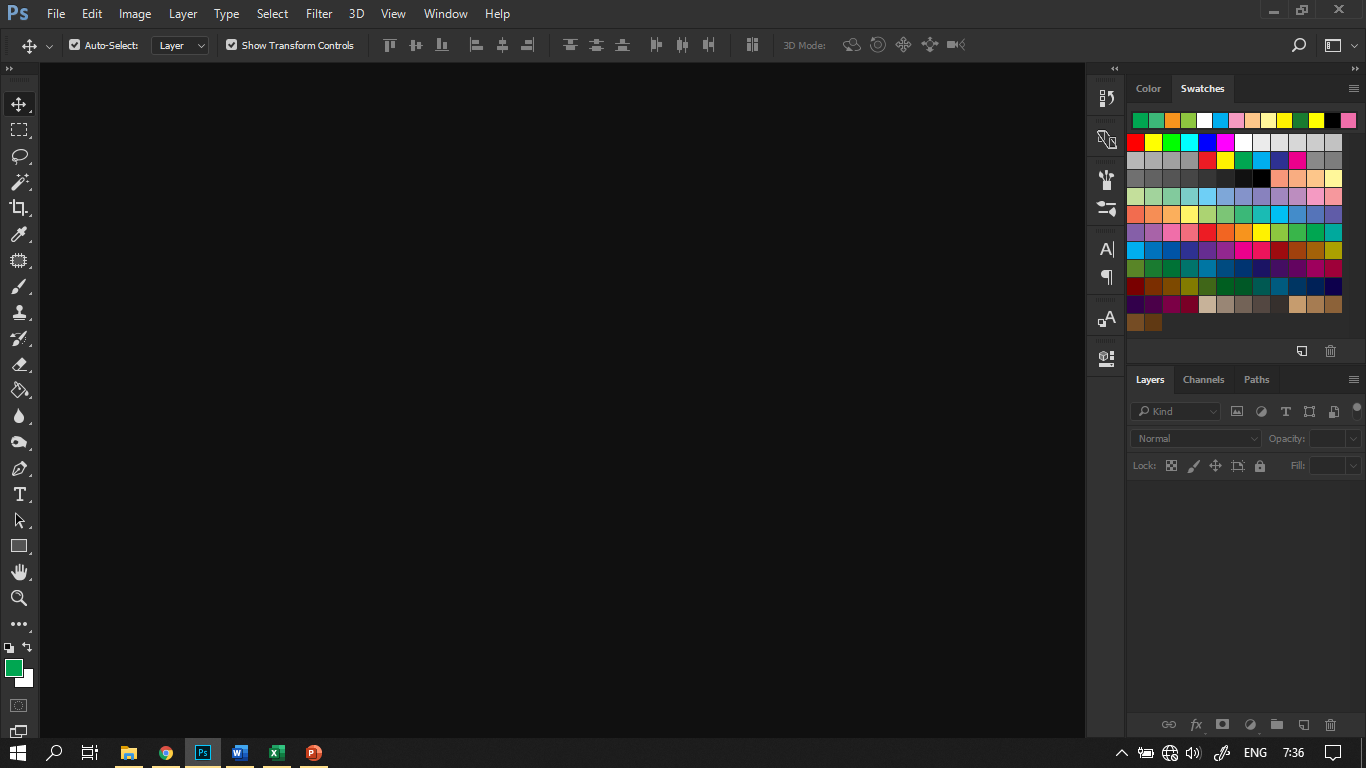 Soal latihan
Jelaskan Bagian2 pada adobe photosop, dan jelaskan secara singkat tools2ny baik fungsi dan keguanaannya (dengan kata2 sendiri)

Buat step by step proses pembuatan (screen shot/ print screen) bidang kerja di adobe photoshop dengan Format sebagai berikut
Kertas A4
Resolusi 150Dpi
Warna CMYK
Mencoba menseleksi/ menghilangkan background dengan image (FOTO DIRI ANDA DENGAN JELAS)
Sampai dengan save file photosop (psd) dan jpg
Pengumpulan
Format pengumpulan 
PDF
 Di file beri Nama_Nim_ Kelas

Waktu pemgumpulan
tgl 18 maret 2020 (hari ini) 
jam akhir pengumpulan pada jam 17.00
pengumpulan tugas merupakan sarat ABSENSI Untuk pertemuan ke-2

LEWAT JAM 17.00 DIANGGAP TIDAK HADIR
CONTOH
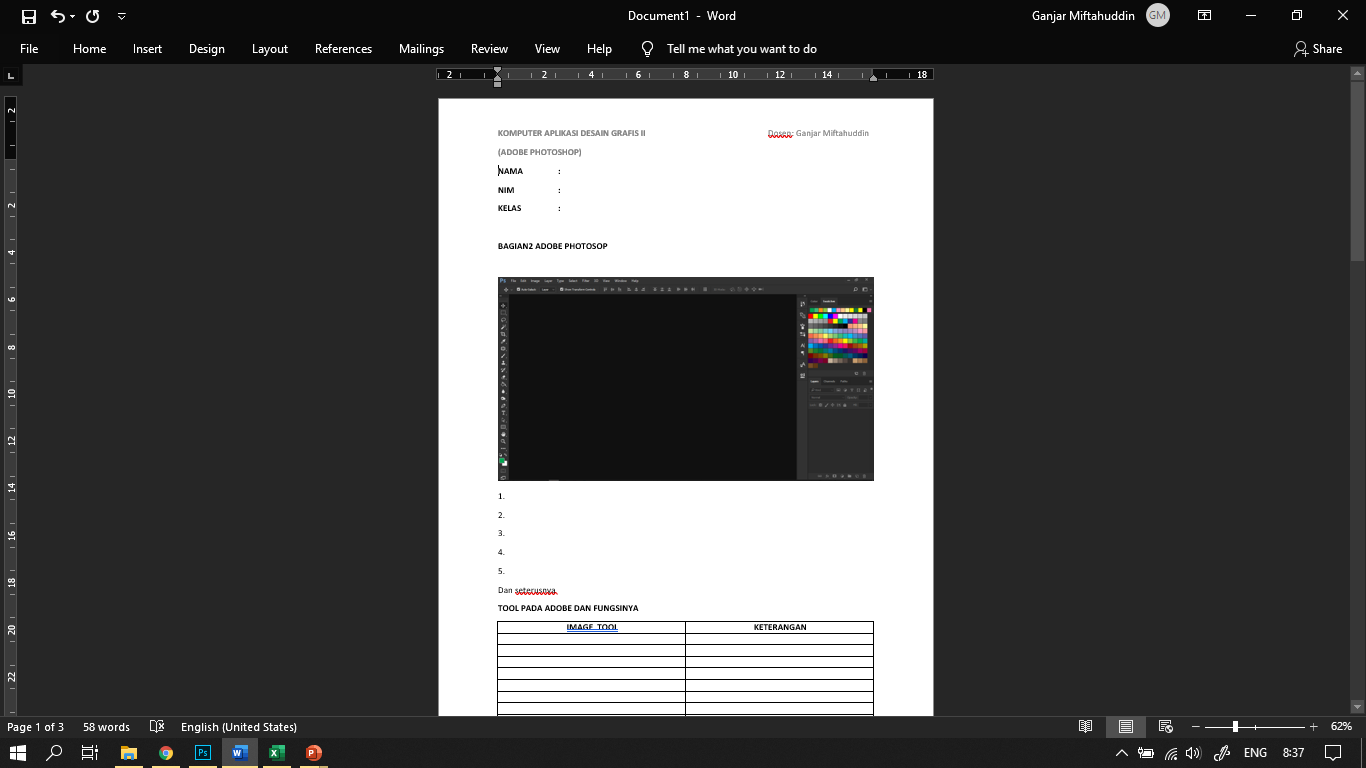 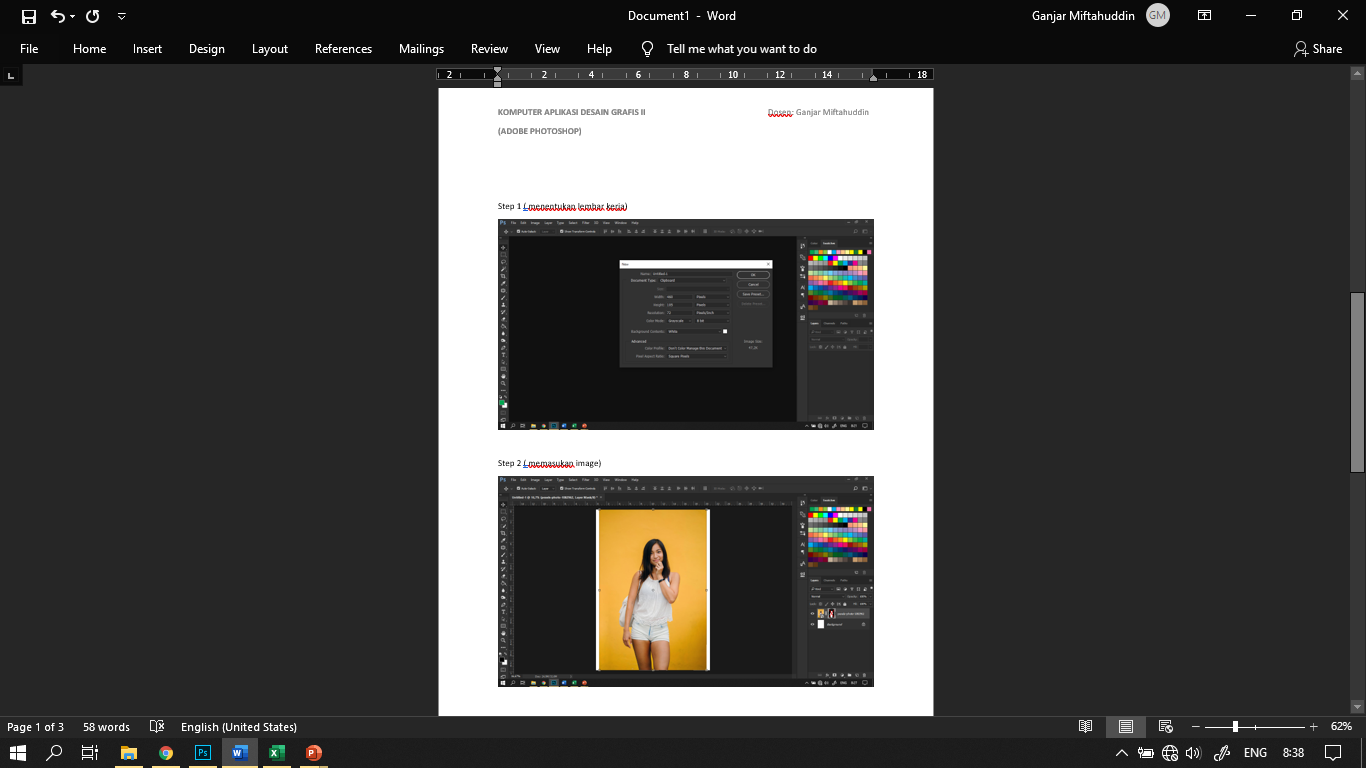 DAN SETERUSNYA 
SAMPAI DENGA
 SAVE IMAGE
SELAMAT
MENGERJAKAN